Взаимодействие педагога-психолога с воспитателями старших и подготовительных групп по формированию коммуникативной компетенции как одного из компонентов психологической готовности к обучению  в школе
Педагог-психолог МБДОУ№130
Савельева Динара Рустемовна
Педагог-психолог ДОУ – это специалист, реализующий комплексную психологическую работу с ребенком. 
Одним из условий результативности его труда является тесное сотрудничество с воспитателями, поскольку слаженность работы, единство требований и подходов, искренняя заинтересованность в гармоничном развитии ребенка обоих специалистов есть основа эффективности не только  их совместной деятельности, но  и образовательного процесса в целом.
Психологическая готовность к школе – интегративная характеристика, в качестве компонентов которой выделяют:
интеллектуальную, 
личностную, 
эмоционально-волевую,
социально-психологическую (коммуникативную) готовности.
Коммуникативная компетенция дошкольников – это формируемое интегративное качество личности, включающее в себя:
гибкое владение способами установления и поддержания взаимоотношений, 
 развитие потребности в общении, 
 умение действовать совместно.
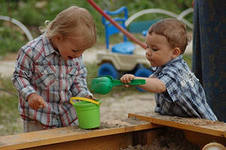 Нарушения в коммуникативной сфере дошкольников:
неумение устанавливать контакт, 
  уход от общения,
 конфликты, 
 нежелание считаться с мнением и потребностями окружающих и т.д.
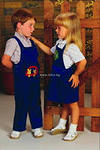 Алгоритм совместной деятельности педагога-психолога и воспитателя по формированию коммуникативной компетенции:
Совместное составление психологических характеристик детей группы, на основе диагностики психолога и ежедневного педагогического наблюдения воспитателя. 
Совместное участие в занятиях, основанное на безусловном принятии ребенка таким, какой он есть.
Контроль воспитателя за соблюдением детьми в группе правил, умений и навыков, формируемых на занятиях, способствующий более быстрому их закреплению.
Занятия по развитию коммуникативных навыков должны способствовать:
формированию потребности в общении;
 закреплению навыков установления и поддержания контактов,
развитию качеств, помогающих в общении и купированию тех, которые мешают,
формированию навыков совместной деятельности, которая возможна  только при соблюдении правил, уважительном отношении к другим детям.
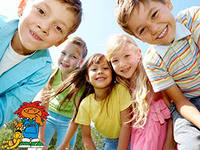 «Поздоровайся разными частями тела »
«Чем мы похожи»
«Правила дружбы»
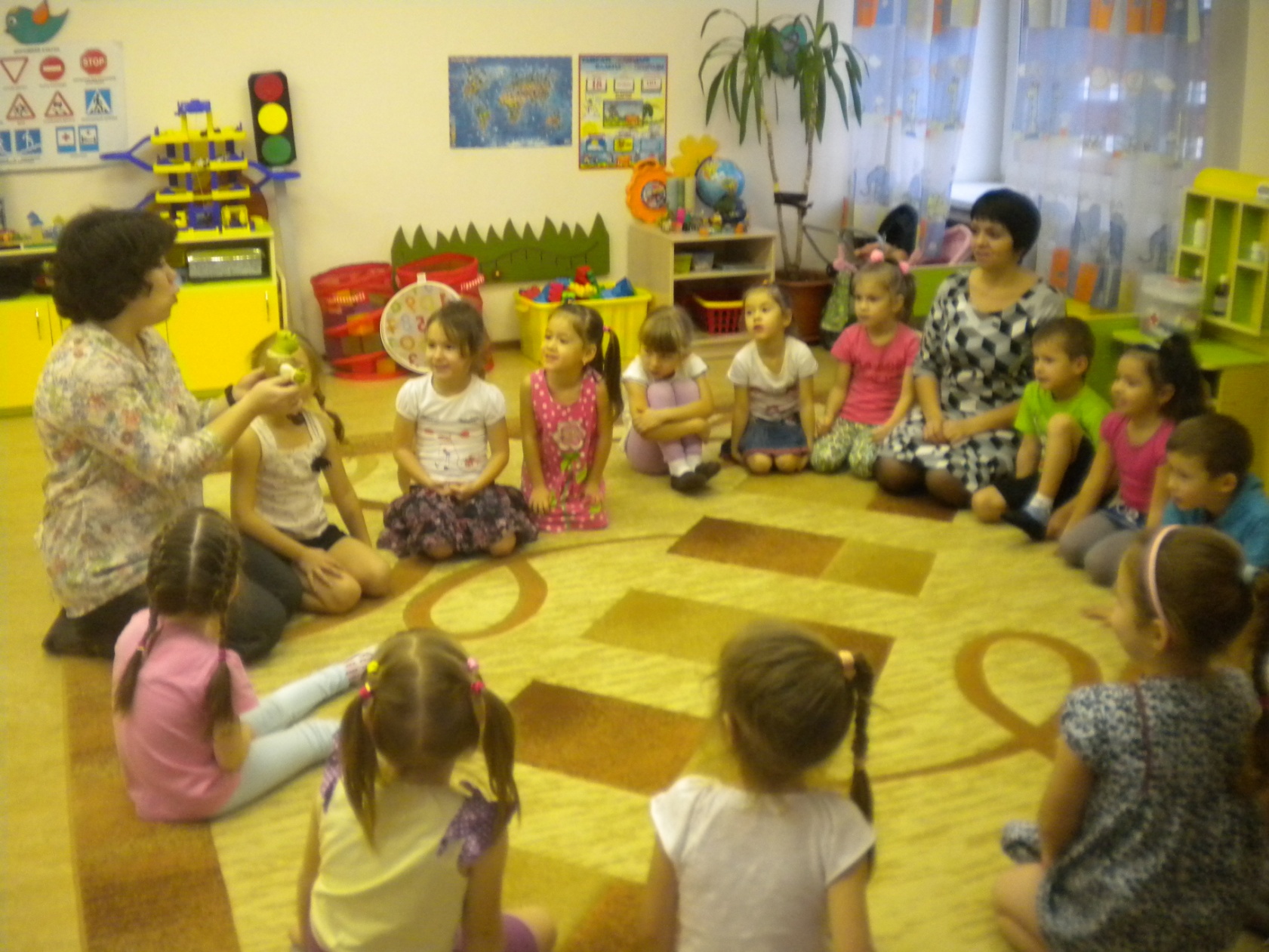 «Паровозик «Я-хороший»»
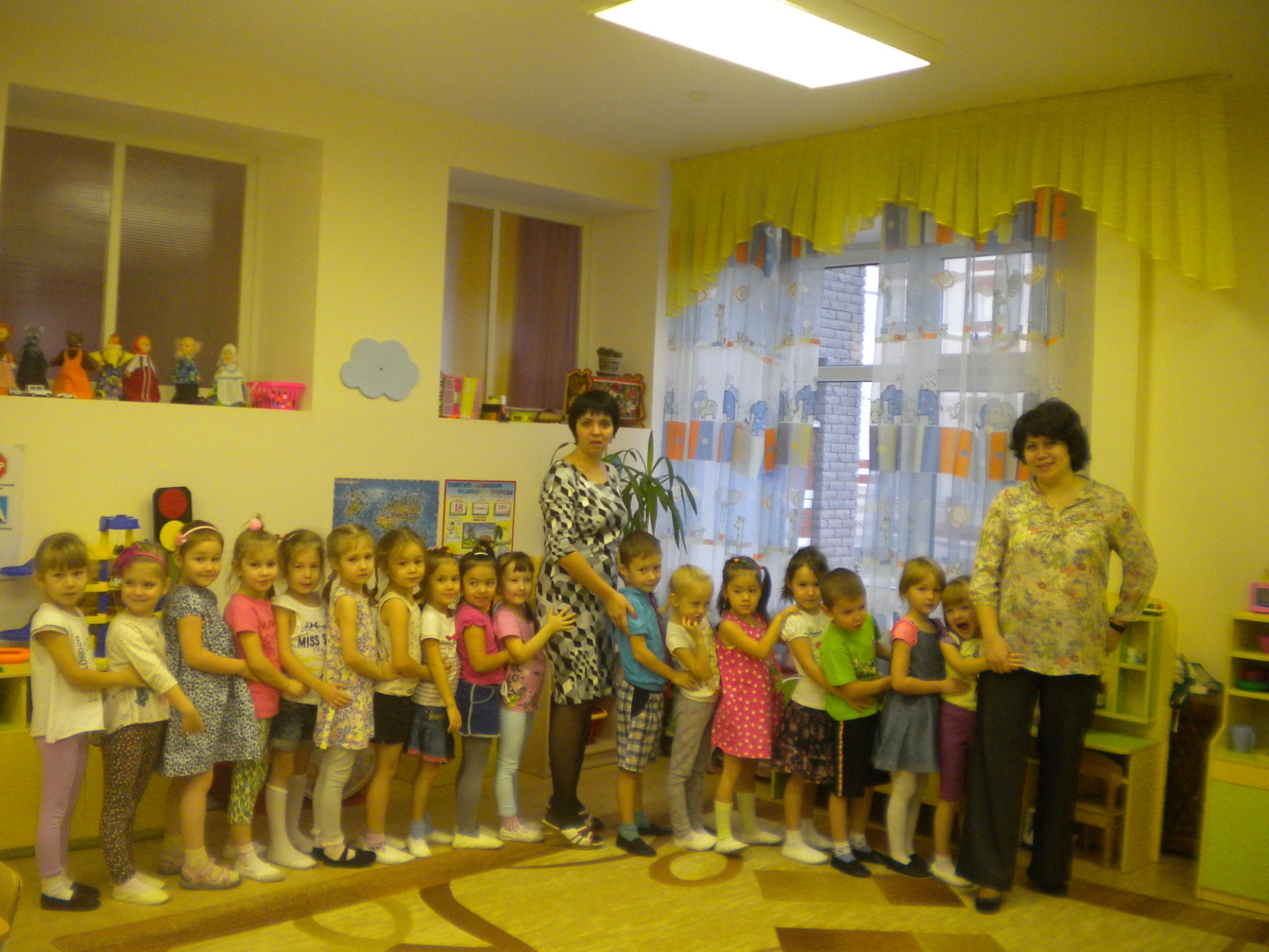 «Совместный рисунок»
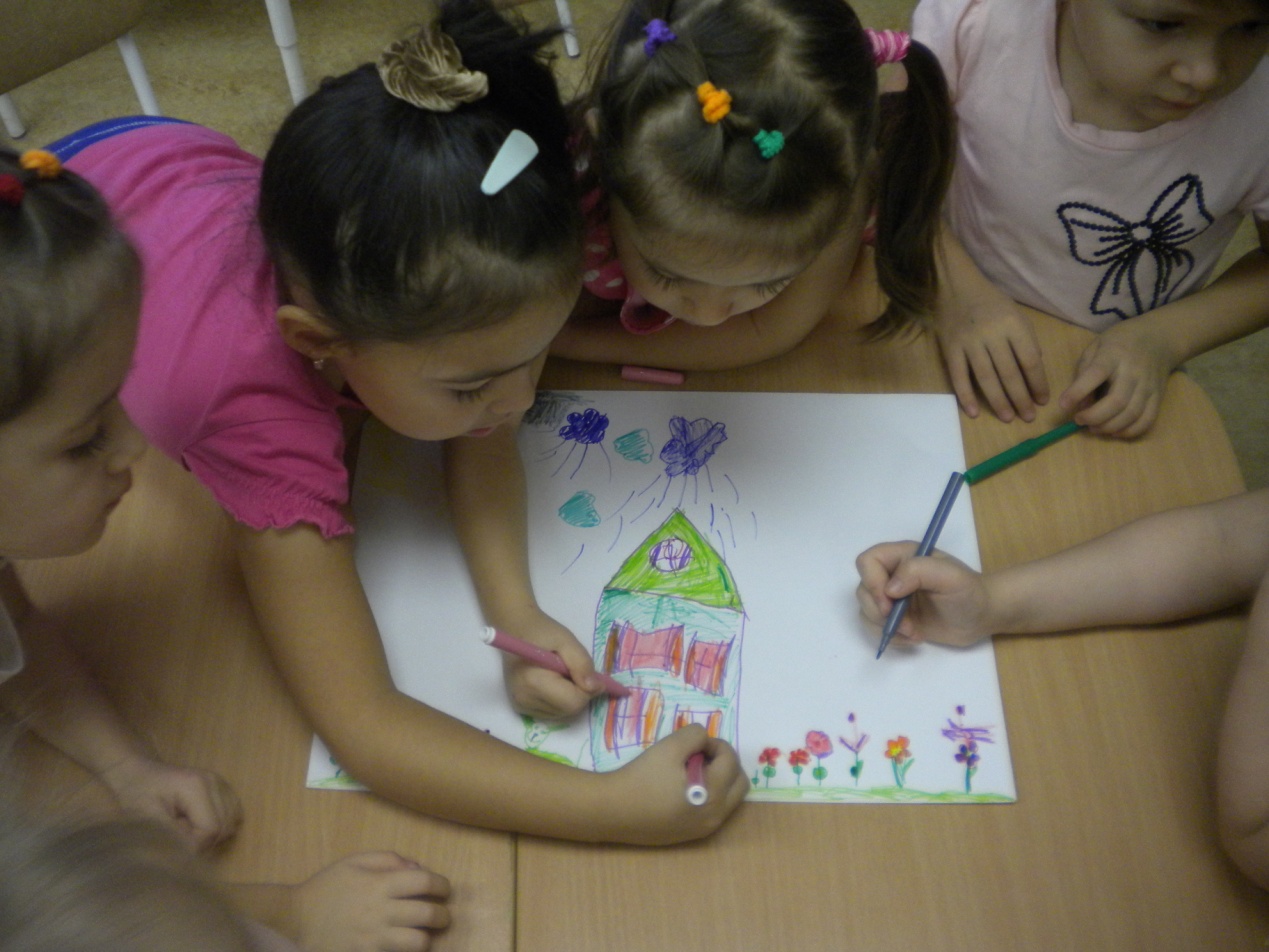 Успехов Вам в таком нелегком, но увлекательном деле – воспитании подрастающего поколения!
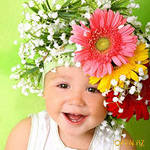 Спасибо за внимание!